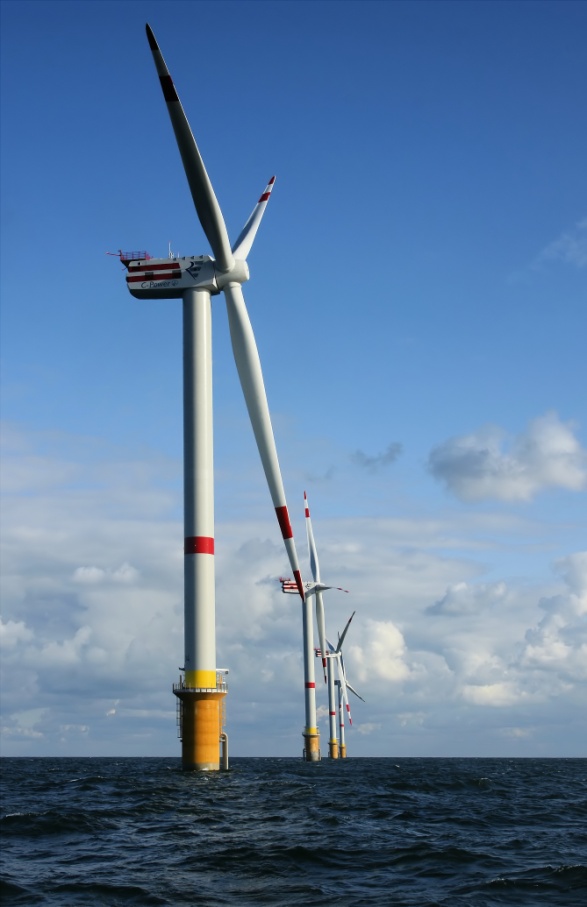 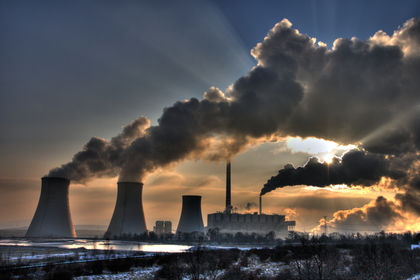 Vplyv techniky na prostredie
Pozitívne a negatívne účinky techniky
Vplyv techniky na prostredie
Človek by mal vedieť, aký vplyv bude mať jeho práca na prírodu, iných ľudí a na prostredie, v ktorom žijeme.
Technika nie je dobrá, ani zlá, ani prospešná, ani škodlivá.
Jej fungovanie a vplyv závisí od človeka.
Pozitívne účinky techniky
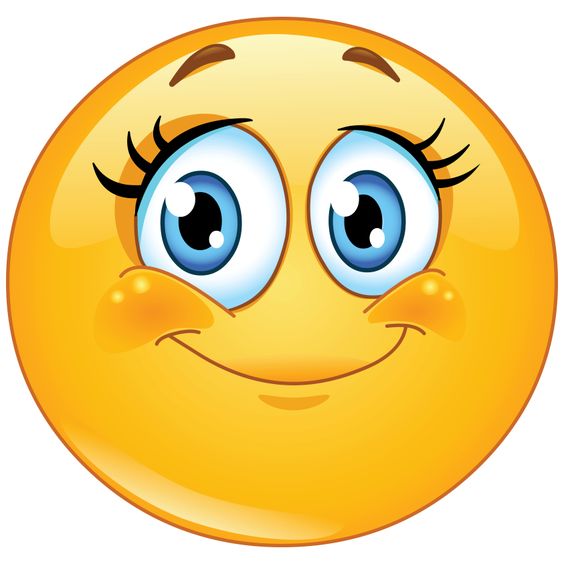 uľahčovanie ľudskej práce
doprava – urýchlenie cestovania
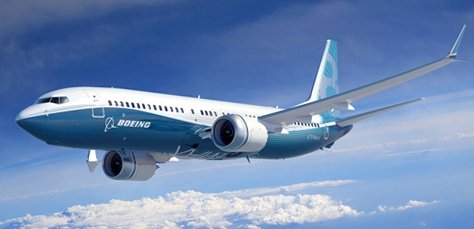 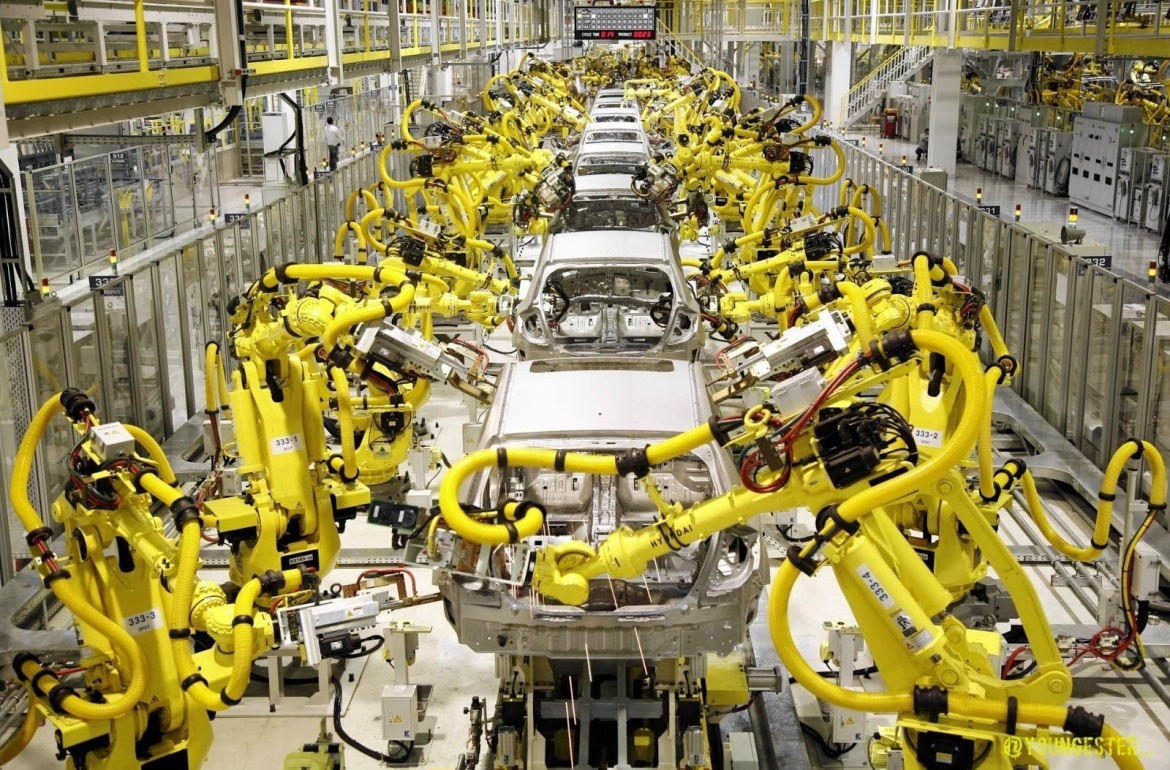 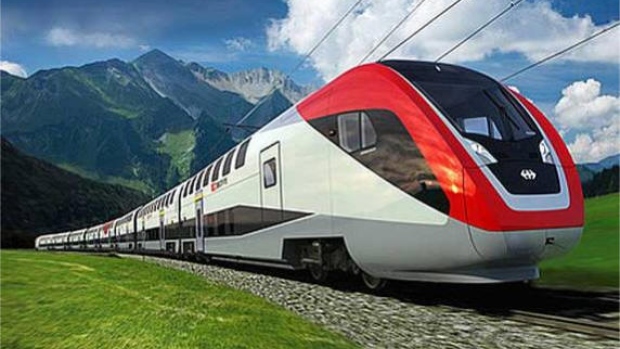 Pozitívne účinky techniky
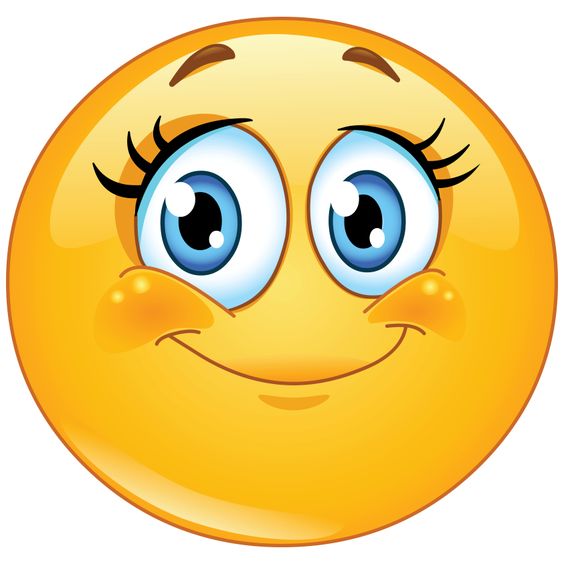 moderné techniky v zdravotníctve
stavebníctvo
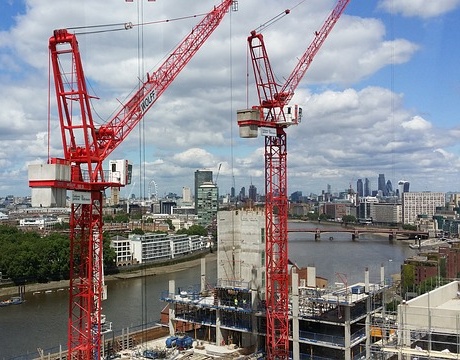 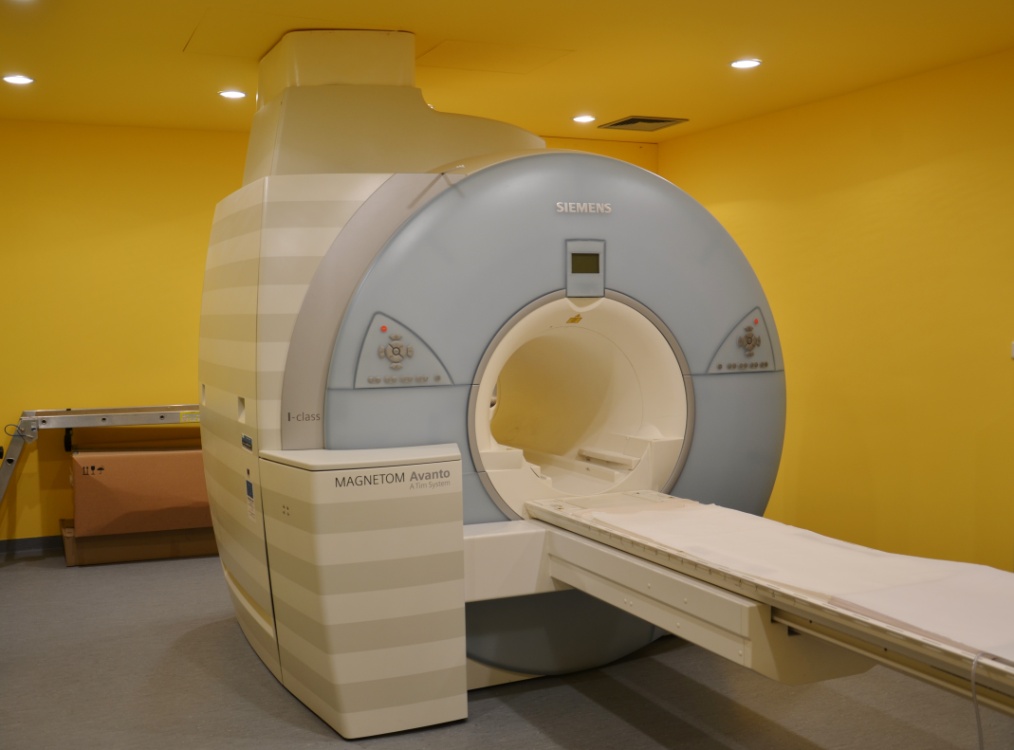 Pozitívne účinky techniky
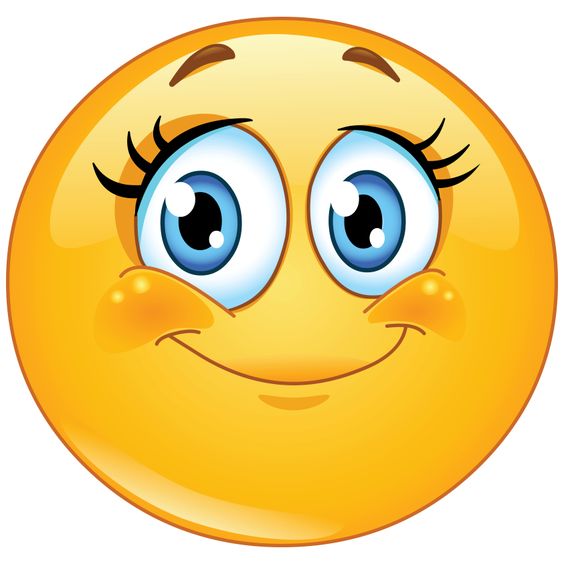 hlbšie poznanie sveta a prírodných javov
využívanie obnoviteľných zdrojov energie
rýchla výmena informácií
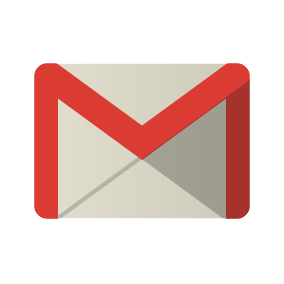 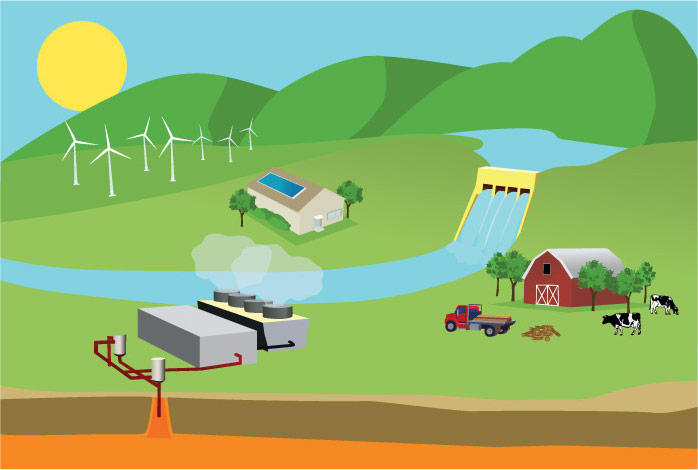 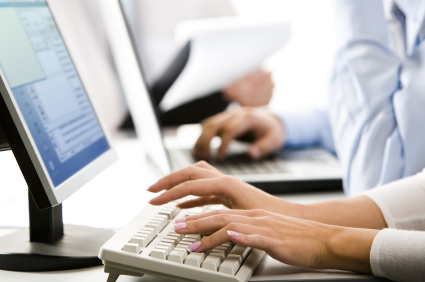 Negatívne účinky techniky
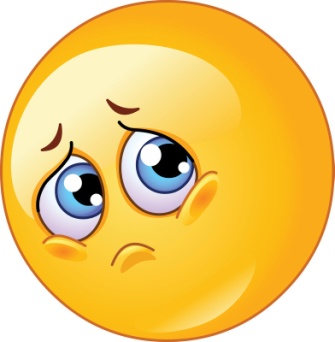 vojenské zbrane – zabíjanie ľudí
znečisťovanie ovzdušia
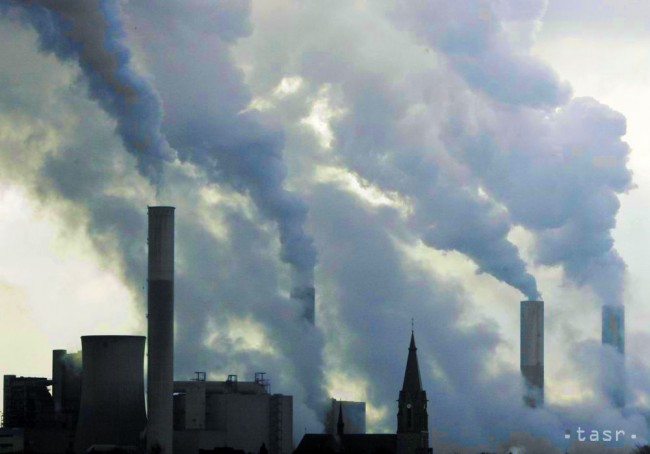 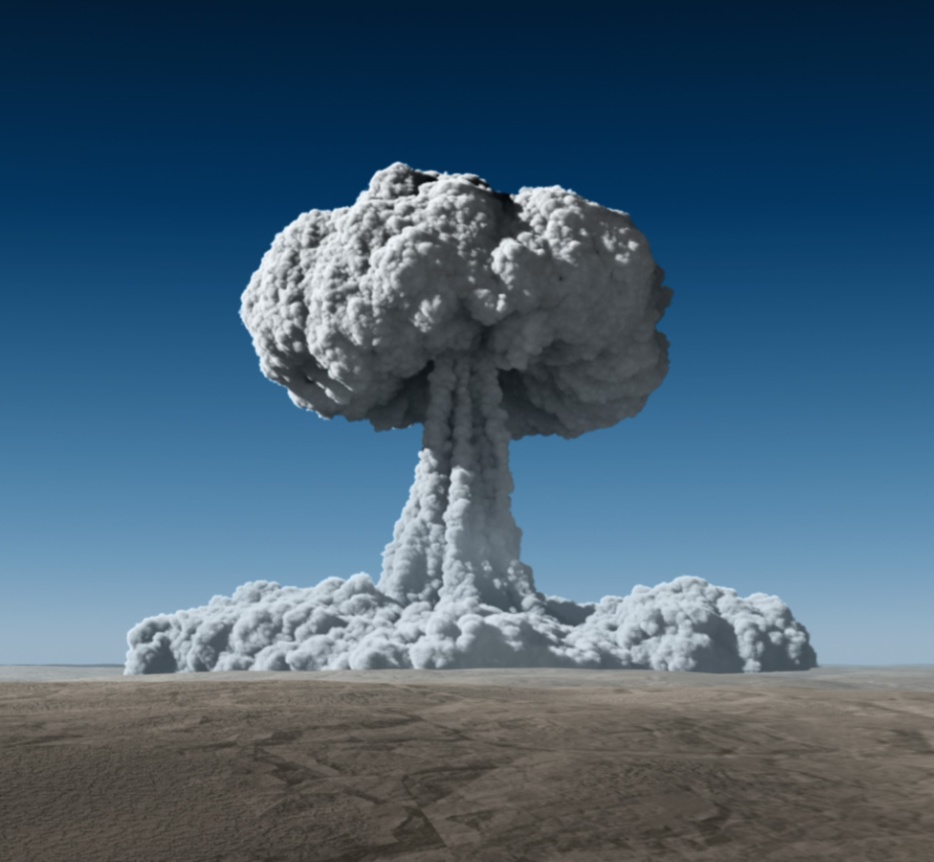 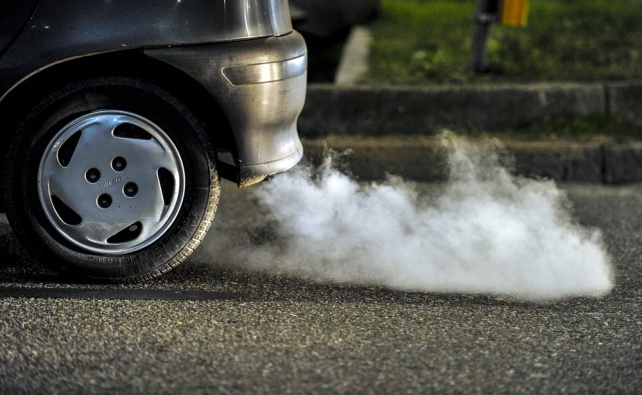 Negatívne účinky techniky
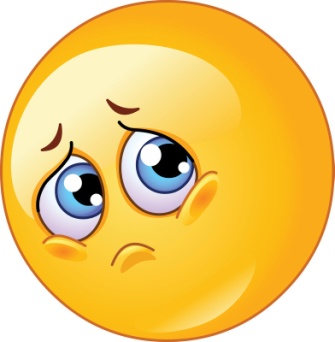 poškodzovanie prírody
elektronický smog
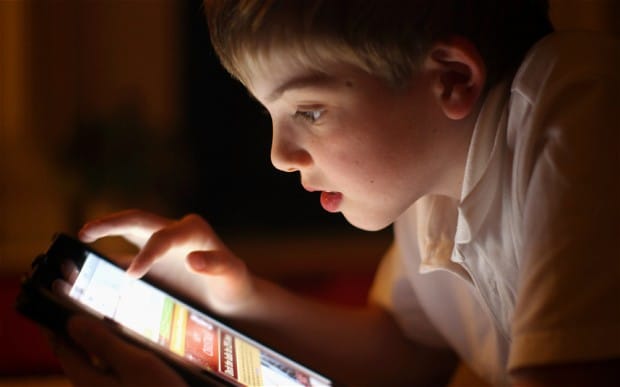 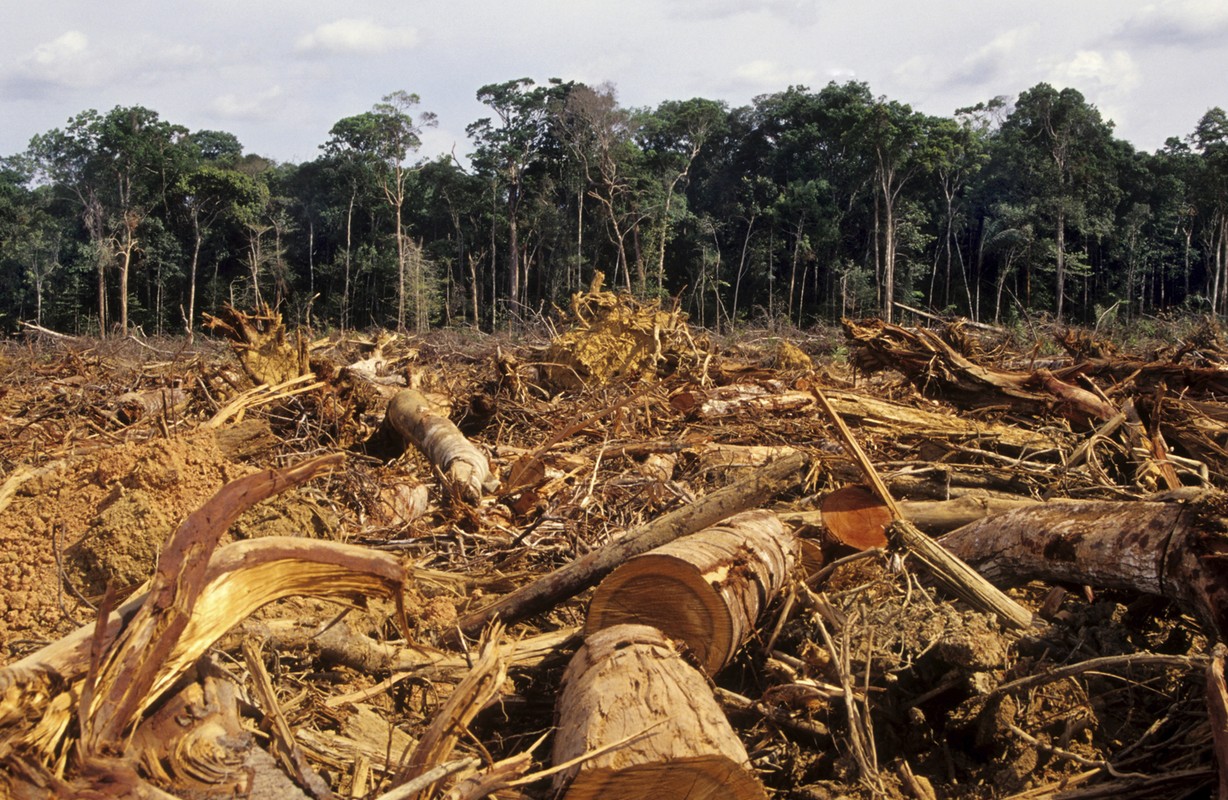 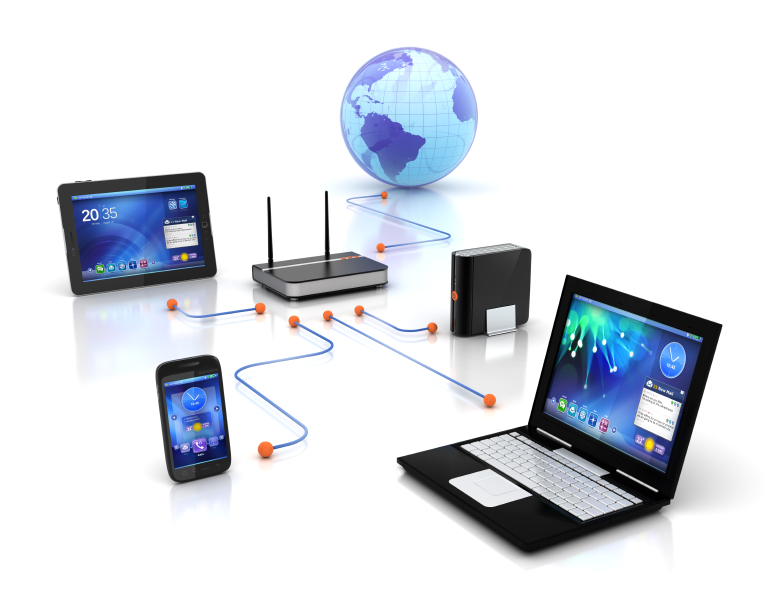 Alfréd Nobel
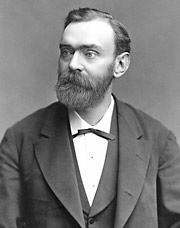 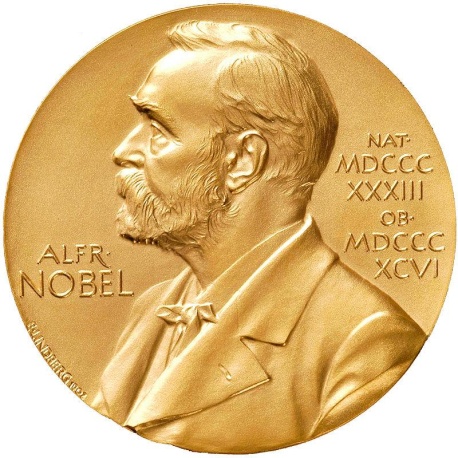 švédsky vedec, vynálezca dynamitu
Dynamit ako účinná trhavina mal slúžiť na uľahčenie práce v stavebníctve a baníctve (stavba tunelov, kameňolomy).
Vynález sa však začal využívať aj na vojenské ciele, z čoho bol Nobel veľmi sklamaný.
Celý svoj majetok daroval na vedecké účely.
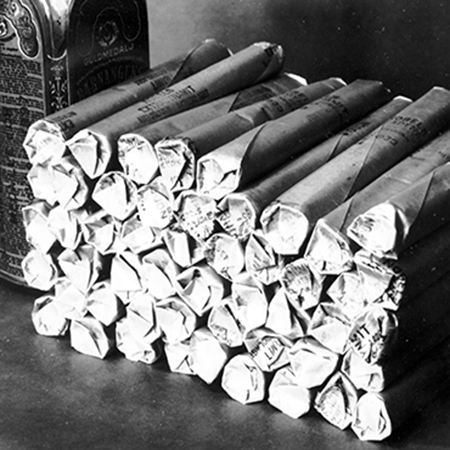 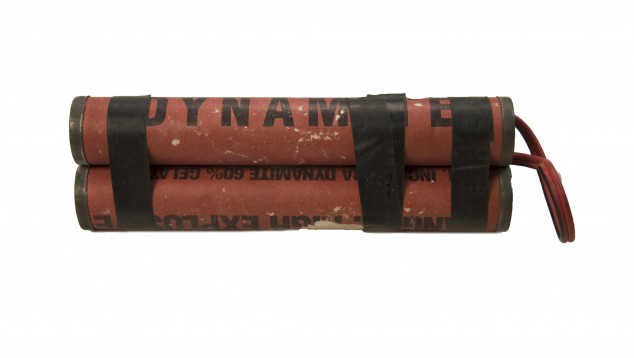